Mode of Action Data Sheets
Group 12  Inhibitors of mitochondrial ATP synthase
Inhibit the enzyme that synthesizes ATP.
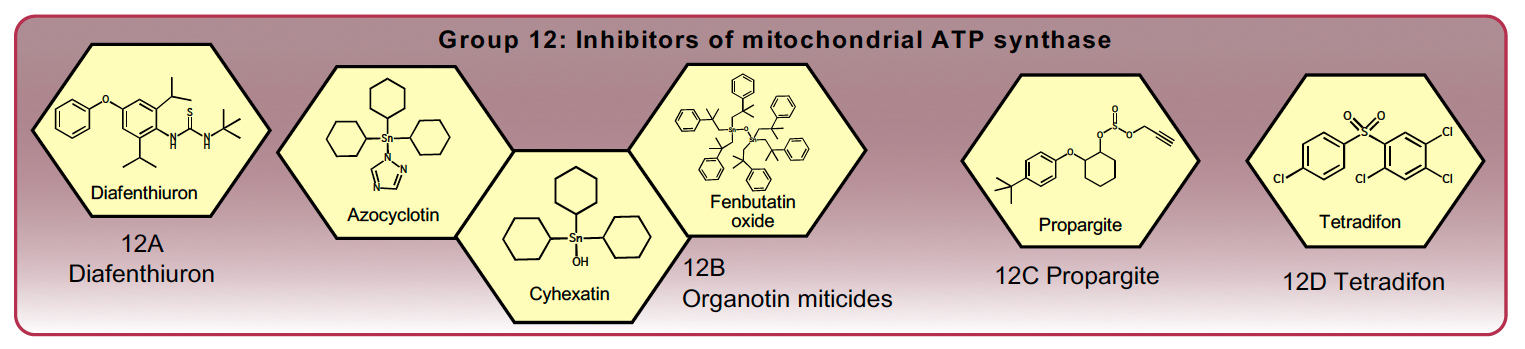 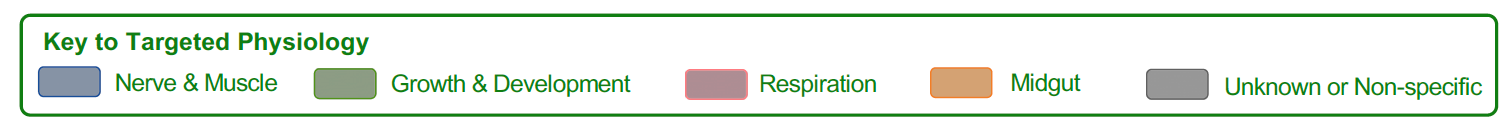